Lãnh Đạo Sứ Mạng
…..Cha đã sai ta thể nào, ta cũng sai các ngươi thể ấy (Giăng 20:21b)
Lãnh Đạo Sứ Mạng là ai?
Người ra đi khỏi nơi quen thuộc của mình, đến một nơi không quen thuộc, bất tiện nguy hiểm, để làm theo  mạng lệnh của cấp trên.

 Chiến sỉ
 Phóng viên
 Giáo sỉ
[Speaker Notes: Quen thuộc: nơi ấm cúng dễ chịu. Nơi không quen thuộc: bất tiện , chứa đựng nhiều hiểm nguy

Làm theo mạng lệnh: 
Ví dụ: Chiến sỉ ra chiến trường; phóng viên đi thâu thập sự kiện; giáo sỉ đi đến nơi xa, nơi phục vụ mới nhiều nguy hiểm.]
Sứ mạng-Chức vụđược sai đi trong Kinh Thánh
[Speaker Notes: I Cô-rinh tô 12: 28 Đức Chúa Trời đã lập trong Hội thánh, thứ nhứt là sứ đồ, thứ nhì là đấng tiên tri, thứ ba là thầy giáo, kế đến kẻ làm phép lạ, rồi kẻ được ơn chữa bịnh, cứu giúp, cai quản, nói các thứ tiếng….  31 Hãy ước ao cho được sự ban cho lớn hơn hết.

E-phe-so 4: 11 Ấy chính Ngài đã cho người nầy làm sứ đồ, kẻ kia làm tiên tri, người khác làm thầy giảng Tin Lành, kẻ khác nữa làm mục sư và giáo sư, 12 để các thánh đồ được trọn vẹn về công việc của chức dịch và sự gây dựng thân thể Đấng Christ, 

Giăng 20:21 Ngài lại phán cùng môn đồ rằng: Bình an cho các ngươi! Cha đã sai ta thể nào, ta cũng sai các ngươi thể ấy.

Ê-sai 6: 8 Đoạn, tôi nghe tiếng Chúa phán rằng: Ta sẽ sai ai đi? Ai sẽ đi cho chúng ta? Tôi thưa rằng: Có tôi đây; xin hãy sai tôi]
Tại sao Cơ đốc nhân phải có sứ mạng?
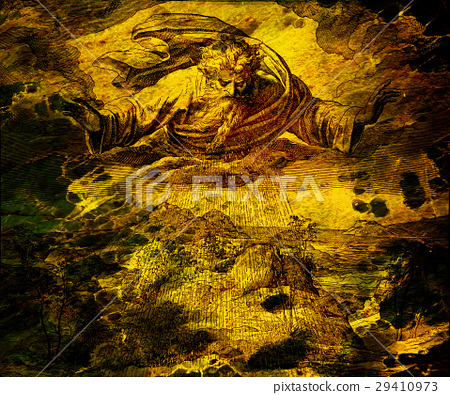 1. Vì Đức Chúa Trời là Chúa của Sứ Mạng
Giăng 5:17 ”Nhưng Ngài phán cùng họ rằng: Cha ta làm việc cho đến bây giờ, ta đây cũng làm việc như vậy”

Đức Chúa Trời tạo dựng trời đất và dựng nên loài người (Sáng 1:1)
Hoạch định sự cứu rỗi. (Sáng 3:15, 21)
Hoàn thành sự cứu chuộc (Giăng 3:16) Và Chúa sẽ tái lâm (Công vụ 1:11)
[Speaker Notes: Trong Sáng thế ký 1:
Tạo dung trời đât nhưng Ngài vẫn làm việc vì Ngài là ĐCT không hề thay đổi (Sáng 1:1). 
Cô-lô-se 1: 16 Vì muôn vật đã được dựng nên trong Ngài, bất luận trên trời, dưới đất, vật thấy được, vật không thấy được, hoặc ngôi vua, hoặc quyền cai trị, hoặc chấp chánh, hoặc cầm quyền, đều là bởi Ngài và vì Ngài mà được dựng nên cả. 17 Ngài có trước muôn vật, và muôn vật đứng vững trong Ngài.  18 Ấy cũng chính Ngài là đầu của thân thể, tức là đầu Hội thánh. Ngài là ban đầu sanh trước nhất từ trong những kẻ chết, hầu cho trong mọi vật, Ngài đứng đầu hàng. 
Ngài cứu chuộc con người (Sáng 3: 15,21)
Cong vu 1:11 và nói rằng: Hỡi người Ga-li-lê, sao các ngươi đứng ngóng lên trời làm chi? Jêsus nầy đã được cất lên trời khỏi giữa các ngươi, cũng sẽ trở lại như cách các ngươi đã thấy Ngài lên trời vậy.]
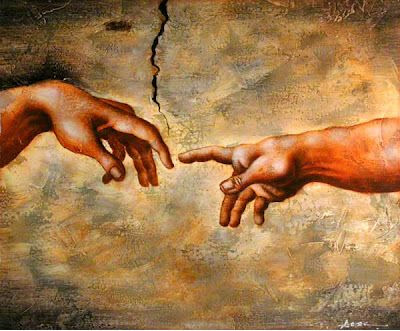 2. Vì Con người được dựng nên với sứ mạng
Sáng Thế ký 1: 28 
“Đức Chúa Trời ban phước cho loài người và phán rằng: Hãy sanh sản, thêm nhiều, làm cho đầy dẫy đất; hãy làm cho đất phục tùng, hãy quản trị loài cá dưới biển, loài chim trên trời cùng các vật sống hành động trên mặt đất”
[Speaker Notes: Ngài tạo dung con người và  trao cho con người sứ mạng. (Sáng 1:28): 

Sanh sản ra một dòng dõi kính sợ Chúa khắp đất- 
Hãy làm- để khai thác, phát minh làm đất nên đẹp đẽ- chinh phục thế giới
Hãy quản trị: các tạo vật trên đất. Gìn giữ với trách nhiệm

Không hề thay đổi dẫu con người phạm tội và sau khi được cứu chuộc]
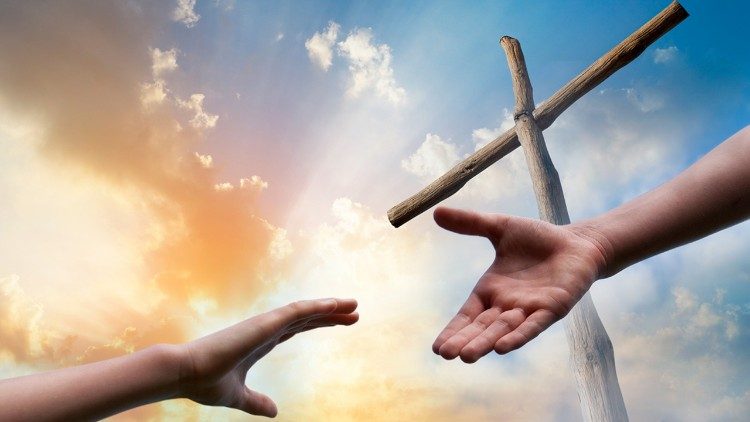 3. Vì Chúa kêu gọi chúng ta đi vào sứ mạng với Ngài
Ma-Thi-Ơ 28:18-20 
Đức Chúa Jêsus đến gần, phán cùng môn đồ như vầy: Hết cả quyền phép ở trên trời và dưới đất đã giao cho ta. Vậy, hãy đi dạy dỗ muôn dân, hãy nhân danh Đức Cha, Đức Con, và Đức Thánh Linh mà làm phép báp tem cho họ,  và dạy họ giữ hết cả mọi điều mà ta đã truyền cho các ngươi. Và nầy, ta thường ở cùng các ngươi luôn cho đến tận thế.
[Speaker Notes: Đây là một đặc ân không phải một bổn phận hay công đức. ĐCT vĩ đại Chúa của hoàn vũ mêmg mông vời hang trăm ngàn tỷ giải ngân hà mà kính viên vọng mới nhất cũng chỉ thấy được có 5%

Chúa nắm quyền cai trị muôn vật sau khi sống lại (Phi-líp 2:  9 Cũng vì đó nên Đức Chúa Trời đã đem Ngài lên rất cao, và ban cho Ngài danh trên hết mọi danh, 10 hầu cho nghe đến danh Đức Chúa Jêsus, mọi đầu gối trên trời, dưới đất, bên dưới đất, thảy đều quì xuống, 11 và mọi lưỡi thảy đều xưng Jêsus Christ là Chúa, mà tôn vinh Đức Chúa Trời, là Đức Chúa Cha.

Vua vinh hiển quyền năng cùng đi với chúng ta cho đến ngày Jesus tái lâm
Chúa hứa “Ngài chẳng bao giờ từ bỏ chúng ta”]
LỊCH SỬ CỦA SỨ MẠNG MÀ ĐỨC CHÚA TRỜI KÊU GỌI CON NGƯỜI CÙNG LÀM VIỆC VỚI NGÀI
Đức Chúa Trời kêu gọi con người vào  sứ mạng với Ngài trong Cựu ước
[Speaker Notes: Sáng thế ký 12:1 ”Vả, Đức Giê-hô-va có phán cùng Áp-ram rằng: Ngươi hãy ra khỏi quê hương, vòng bà con và nhà cha ngươi, mà đi đến xứ ta sẽ chỉ cho.”

.Phục-truyền Luật-lệ Ký 31:8 Chính Đức Giê-hô-va sẽ đi trước ngươi, Ngài sẽ ở cùng ngươi, chẳng lìa khỏi ngươi, chẳng từ bỏ ngươi đâu. Chớ sợ, và chớ kinh khủng.]
Đức Chúa Trời kêu gọi con người vào  sứ mạng với Ngài trong Tân ước
[Speaker Notes: Giang 1:14 Ngôi Lời đã trở nên xác thịt, ở giữa chúng ta, đầy ơn và lẽ thật; Phi-líp 2: 6-8

 Mac 16:15 Ngài phán cùng các sứ đồ rằng: Hãy đi khắp thế gian, giảng Tin Lành cho mọi người. 16 Ai tin và chịu phép báp-tem, sẽ được rỗi; nhưng ai chẳng tin, sẽ bị đoán phạt. 17 Vậy những kẻ tin sẽ được các dấu lạ nầy: lấy danh ta mà trừ quỉ; dùng tiếng mới mà nói; 18 bắt rắn trong tay; nếu uống giống chi độc, cũng chẳng hại gì; hễ đặt tay trên kẻ đau, thì kẻ đau sẽ lành.

Công vụ 1: 8 Nhưng khi Đức Thánh Linh giáng trên các ngươi, thì các ngươi sẽ nhận lấy quyền phép, và làm chứng về ta tại thành Giê-ru-sa-lem, cả xứ Giu-đê, xứ Sa-ma-ri, cho đến cùng trái đất.]
Đức Chúa Trời kêu gọi Cơ đốc nhân vào  sứ mạng với Ngài qua lịch sử của  nhân loại
[Speaker Notes: Như dự ngôn trong Hê-bơ-rơ 11: 37 Họ đã bị ném đá, tra tấn, cưa xẻ; bị giết bằng lưỡi gươm; lưu lạc rày đây mai đó, mặc những da chiên da dê, bị thiếu thốn mọi đường, bị hà hiếp, ngược đãi, 38 thế gian không xứng đáng cho họ ở, phải lưu lạc trong đồng vắng, trên núi trong hang, trong những hầm dưới đất.]
Công cuộc truyền giáo trong thời kỳ thuộc địa.
Hàng ngàn những giáo sỉ tây phương đã thay đổi thế giới cho Đức Chúa Trời: 
David Livingston cho Châu Phi
Hudson Taylor cho Trung Quốc
William Carey cho Ấn độ
Adoniram Judson cho Mynmar
A.B Simpson cho truyền giáo Đông Á
Billy Graham, Luis Palau cho thế kỹ 20.
Đức Chúa Trời kêu gọi Cơ đốc nhân vào  sứ mạng với Ngài trong thế kỷ 20
[Speaker Notes: Ngày nay chúng ta không có những nhà truyền giáo như vậy nữa dù chiến dịch vẫn còn.]
Đức Chúa Trời sai phái các Giáo sỉ từ Ca-na-da và Hoa-Kỳ đến Việt Nam từ đầu thế kỷ 20
Hơn 100 Giáo sỉ Ca-na-da, Hoa-kỳ và Châu âu đã đến Việt nam hơn 100 năm trước. 
Bắt đầu từ Giáo sỉ Robert Jaffray, thông qua Hội Truyền Giáo Phước Âm Liên Hiệp (C&MA) tại Trung Quốc 1911 cho đến 1975.

Để lại nhiều dấu ấn cho lịch sử HT Việt nam như bản dịch Kinh Thánh 1925 (từ bà GS Grace Cadman). 
Giáo sỉ Golden Smith thành lập Cơ đốc Truyền Giáo Hội tại Đà Nẵng.

Nhiều Giáo sỉ đã hy sinh tại Việt nam.
Sứ mạng truyền giáo sau 1975 tại Việt Nam.
Sau thống nhất đất nước, các giáo sỉ dều về nước. Việt nam trãi qua 20 năm bắt bớ. 
Nhưng làn sống người Việt hồi hương từ các trại tỵ nạn, từ Đông Âu đã làm mạnh lại Hội Thánh.
Đức Chúa Trời thăm viếng dân tộc Hmong phía bắc, dân tộc tây nguyên giữa sự khó khăn trăm bề.
Hội thánh tư gia hình thành tại Việt nam làm mạnh lên Hội thánh Chúa dù lúc đó chưa được công nhận.

NHƯNG HỘI THÁNH ĐÃ CHẬM LẠI KỂ TỪ 2011 VÌ VẤN ĐỀ MÔN ĐỒ HOÁ VÀ GIỚI TRẺ.
Sứ mạng  truyền giáo và môn đồ hoá muôn dân trong bối cảnh hôm nay.
Các nhà truyền giáo hôm nay không còn đến từ những người da trắng nhưng 70% là các người da mầu từ châu á, nam Mỹ, châu phi.

Nhà truyền giáo hôm nay không còn là người ra đi chứng đạo nơi xa nhưng là doanh nhân, công nhân, sinh viên, và các nhà hoạt động xã hội.
[Speaker Notes: Di dân: vì sự chênh lệch kinh tế giữa các nước giàu và các nước nghèo tạo ra, làm thuê, chiến tranh, thiên tai, lập gia đình, du học và kinh doanh.
Những dân tộc sống bên ngoài quốc gia mình nhiều nhất: Ấn độ, Mẽico, Trung Quốc, Phi-líp pin. Việt nam sống trên 130 nước và gần 5.3 triệu.]
Sứ mạng  truyền giáo và môn đồ hoá muôn dân trong bối cảnh hiện nay
Thế giới bước sang thế kỹ 21 với những tiến bộ về internet, về hàng không, về sự di dân của hàng chục triệu người mỗi năm ra khắp nơi trên thế giới đã thay đổi bức tranh truyền giáo hôm nay. 

Người nghe Tin lành không cần mặt đối mặt (youtube, radio, podcast, tin nhắn, điện thoại, zoom,…)
Người nghe Tin lành đến nơi Cơ đốc nhân sống, làm việc, học tập v.v… mà không cần các giáo sỉ ra đi.
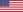 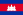 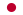 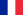 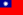 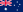 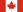 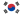 [Speaker Notes: Di dân: vì sự chênh lệch kinh tế giữa các nước giàu và các nước nghèo tạo ra, làm thuê, chiến tranh, thiên tai, lập gia đình, du học và kinh doanh.

Số liệu di dân theo Liên Hiệp Quốc: 1970: 90 triệu  1990: 153 triệu 2020: 281 triệu

Tin lành lan truyền trong 50 năm qua nhanh gấp 3 lần trong vùng Nam Mỹ, Châu Phi, Châu Á dù giảm thiểu khá lớn tại Châu Âu và Mỹ. Nhưng sự phát triển của Tin lành vẫn không bắt kịp sự gia tăng dân số của thế giới.]
Sứ mạng truyền giáo và môn đệ hoá dân tộc Việt sống ở nước ngoài hiện nay.
Từ con số 100,000 người trên 4 nước vào năm 1970, Người Việt hôm nay sống trên 130 nước với nhiều diện khác nhau là 5.3 triệu người theo thống kê chính thức (2020). Thực tế ước tính:
Mỹ: 2.200.000
Campuchia: 1.000.000
Nhật bản 421.000
Pháp: 400.000
Đài Loan: 320.000
Úc: 300.000
Canada: 241.000
Hàn quốc: 225.000
Đức: 200.000
Nga: 160.000
Lào: 125.000
[Speaker Notes: Từ 100.000 năm 1970 tập trung 4 nước (Pháp,Cam pu chia, Lào, Nga) đến nay hơn 5.3 triẹu sống trên 130 nước. Nhiều nhất dạng di dân (4 triệu), làm công nhân nước ngoài (600.000), làm dâu tại Đài Loan, Trung Quốc, Hàn Quốc, Sing ga po (khoacng 300.000, du học (100,000)
Họ dễ dàng nghe và tiếp nhận Tin lành vì ko bị rang buộc mạnh bởi gia đình, đạo thờ cúng ông bà, cô đơn nơi đất khách quê người.]
Truyền giáo hôm nay không còn là địa lý nhưng là sự thâm nhập vào xã hội:

Lãnh vực nghề nghiệp
Văn hoá
Dân tộc khác
Thế hệ mới (sinh ra sau cách mạng internet)
Đức Chúa Trời kêu gọi chúng ta vào  sứ mạng  truyền giáo và môn đệ hoá muôn dân với Ngài trong bối cảnh hôm nay.
[Speaker Notes: Ngày nay giới trẻ tây phương rời Hội thánh gần 40%. 5% người trẻ Hàn quốc đi nhà thờ.
Giới trẻ hôm nay muốn thấy mô hình không muốn nghe thông tin. Các bạn trẻ muốn sự công bằng không muốn kỳ thị hay độc đóan. Muốn được thông hiểu hơn chỉ trích cấo đoán.

Thiếu nhi và Thiếu niên là cánh đồng mầu mỡ nhất cho truyền giáo tại các nước đang phát triển trong đó có Việt nam.
Awana Vietnam xây dung trên những dứ kiện này.]
[Speaker Notes: Các lãnh vực, ngành nghề và cộng đồng đây là nơi chúng ta ảnh hưởng để toả sáng để lan toả mùi hương của Đấng Chríst nơi bảo tồn lẽ thật của Thiên Chúa.

Mạng xã hội là cộng đồng ảo lớn nhất hiện nay.

Con nguoi không co sứ mạng chỉ sống thừa vô nghĩa, CĐN không có sứ mạng là CĐN vô dung, HT không có sứ mạng là HT đang chết.]
Người đi vào sứ mạng môn đồ hoá, chính mình phải được môn đồ hoá.
Đi vào sứ mạng với ĐỨC CHÚA TRỜI
[Speaker Notes: Con nguoi không co sứ mạng chỉ sống thừa vô nghĩa, CĐN không có sứ mạng là CĐN vô dung, HT không có sứ mạng là HT đang chết.]
Lãnh đạo sứ mạng được môn đồ hoá như thế nào
Đức Chúa Giê-xu trong 3 ngày để hoàn thành sự cứu chuộc nhân loại. Nhưng Ngài trãi qua hơn 3 năm để sống giữa môn đồ để làm một mô hình của một lãnh đạo sứ mạng.
Ngài trang bị cho họ Lời Sự Sống và phát triển cá tính môn đồ để trở thành lãnh đạo sứ mạng.
[Speaker Notes: Đức tính qua thất bại Áp-a-ham, Gia Cốp, Giô-sép, Giu-đa, Môi-se, Giô-suê, Đa vít, Ê-li, Ê-li-sê.

Chúa cho môn đồ thực tập sứ mạng trong những năm đầu các môn đồ theo Ngài, dầu họ chưa hiểu Chúa hoàn toàn như khi Ngài sống lại . 
Luca 10:1-21]
Giăng 15:16 ”Ấy chẳng phải các ngươi đã chọn ta, bèn là ta đã chọn và lập các ngươi, để các ngươi đi và kết quả,”

Chọn bởi ân điển nhưng lập bởi sự thử luyện, đào tạo.
Tiến trình để làm một Lãnh đạo sứ mạng phải như thế nào
[Speaker Notes: Trong 3 năm môn đồ hoá các sứ đồ, chúng ta không thấy Chúa dạy về nghi lễ, cách tổ chức Hội thánh, ngay cả ai là người lớn hớn hết giũa vòng các sứ đồ. Ngài chú ý đến các đức tính cần vun đắp trong đời song họ, trước hết là lòng tin cậy vào chính Chúa, và thực hiện sứ mạng lớn nhất có thể.
1. Giăng 14:12 Quả thật, quả thật, ta nói cùng các ngươi, kẻ nào tin ta, cũng sẽ làm việc ta làm; lại cũng làm việc lớn hơn nữa, vì ta đi về cùng Cha.

Truyền thuyết cho rằng các sứ đồ ngoại trừ Giăng đều tử đạo tại Nga (Anh rê), Ấn độ (Thô-ma), Bắc phi (Phi-líp), Ạt Mê ni a, Ấn độ (Na-tha-na-ên), Ê thi ô pi a (Ma-thi-ơ), Tây ban nha(Tha đê), Sy-ri (Gia cơ A phê) (Si môn Zê lốt (I ran),

Nhưng khi Chúa Jesus về trời. ĐTL giáng lâm, Ngài nhắc lại mọi điều các môn đồ nghe Chúa dạy và họ đã làm theo Lời với năng quyền. 
Xem Phi-e-rơ và Giăng trước các thầy tế lễ thượng phẩm: Công vụ 4:1-14. và trước tòa công luận: 5:12-42]
PHÁT TRIỂN CÁ TÍNH VÀ KỶ NĂNG CHO MỘT LÃNH ĐẠO SỨ MẠNGDựa theo ý tưởng của Tiến Sỉ Howard Hendricks, Giáo sư Khoa trưởng Phát Triển Lãnh Đạo thuộc Đại Chủng Viện Dallas, Texas, USA.
BÀI GIỚI THIỆU
CÂU HỎI SUY NGHIỆM:
Bạn nghĩ gì về câu nói này của Tiến Sỉ Howard Hendricks:

“Tầm cở của một người trong ý muốn của ĐCT không chỉ khẳng định ở mức độ đức tin của người đó không thôi, nhưng còn ở mức độ sứ mệnh của người đó nữa”

(tầm cở: phạm vi ảnh hưởng nhiều hay ít)
(mức độ đức tin: về sự hiểu biết Lời Chúa và kinh nghiệm theo Chúa)
(mức độ sứ mệnh: về sự dấn thân phục vụ)
Tầm Cỡ của một Lãnh Đạo Sứ Mạng.
[Speaker Notes: Ê-Phê-sô 4: 21 “Hãy ước ao cho được sự ban cho lớn hơn hết”]
Trả Lời Câu hỏi
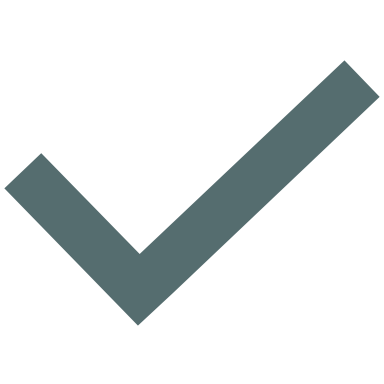 Qua Za-lô: Quang Nguyen, 0869871130
Hoặc E-mail về: awana.vn@gmail.com

Các học viên đăng ký để được cấp chứng chỉ phải trả lời câu hỏi sau mỗi bài học và đã có chứng chỉ một trong hai môn đã dạy trong năm 2021:
Lãnh Đạo Chân Chính
Lãnh Đạo Thuộc Linh